DIAGNÓSTO A PRIMERA VISTA
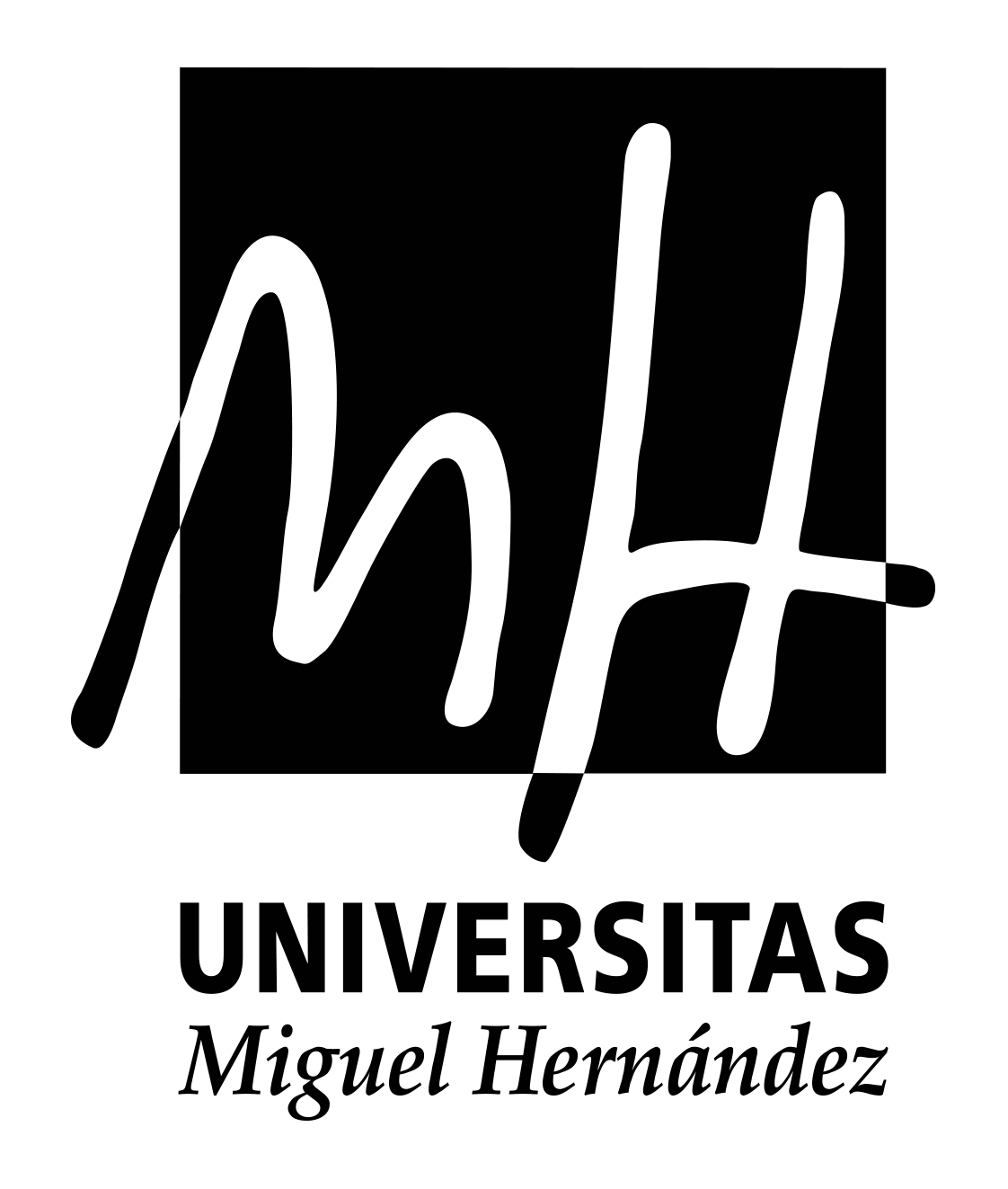 Nerea Fernández Ortiz
GRUPO 3-4
Caso clínico autorizado por el Dr. Peris
Servicio de Neumología del HGUE
RESUMEN DEL CASO CLÍNICO
ANTECEDENTES PERSONALES de interés
Inmunodeficiencia común variable
Asma bronquial
Tratamiento habitual: Relvar (furoato de fluticasona/vilanterol) y Singulair (montelukast).
ENFERMEDAD ACTUAL:
Paciente varón de 39 años que refiere dolor torácico de características pleuríticas en hemitórax derecho junto con tos sin expectoración y temperatura de 38,6ºC. Refiere MEG, vómitos y diarrea sin productos patológico. No refiere disnea.
EXPLORACIÓN FÍSICA:
SatO2 96%, TA 92/62 mmHg, Tª 37,6ºC
BEG, CyO, NC, NH, NN.
AC: rítmica sin soplos 
AP: crepitantes y sibilantes en hemitórax derecho
ABD: blando y depresible, no doloroso a la palpación, no masas ni megalias.
PRUEBAS COMPLEMENTARIAS
Analítica sanguínea: PCR 207,8mg/L; leucocitosis a expensas de neutrófilos (93%) y linfopenia (2,5%).
ECG: taquicardia sinusal 130lpm
Rx tórax
RX TÓRAXPA
RX TÓRAX LATERAL
RESOLUCIÓN DEL CASO
PRUEBAS COMPLEMENTARIAS
Antigenuria neumococo positiva.
DIAGNÓSTICO: NEUMONÍA NEUMOCÓCICA 
TRATAMIENTO:
Levofloxacino 
Paracetamol 
Pendiente de tratamiento con inmunoglobulina